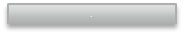 Duty to serve
Public listening Session – Day 3
The listening session will begin shortly.
Manufactured Housing
Enterprises’ proposed 2022-2024 Underserved Market Plans
July 14, 2021
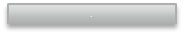 Enterprises' Proposed 2022-2024 
Underserved Market Plans – Manufactured housing
Welcome to FHFA’s 
duty to serve Public listening session
CONTROLLED
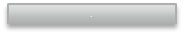 Manufactured housing
Enterprises' Proposed 2022-2024 Underserved Market Plans
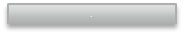 Manufactured housing
Break session
Enterprises' Proposed 2022-2024 Underserved Market Plans
CONTROLLED
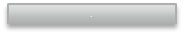 Manufactured housing
Enterprises' Proposed 2022-2024 Underserved Market Plans
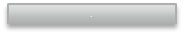 Manufactured housing
Enterprises response
Enterprises' Proposed 2022-2024 Underserved Market Plans
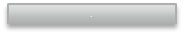 Manufactured housing
Thank you 
for your participation!
Enterprises' Proposed 2022-2024 Underserved Market Plans